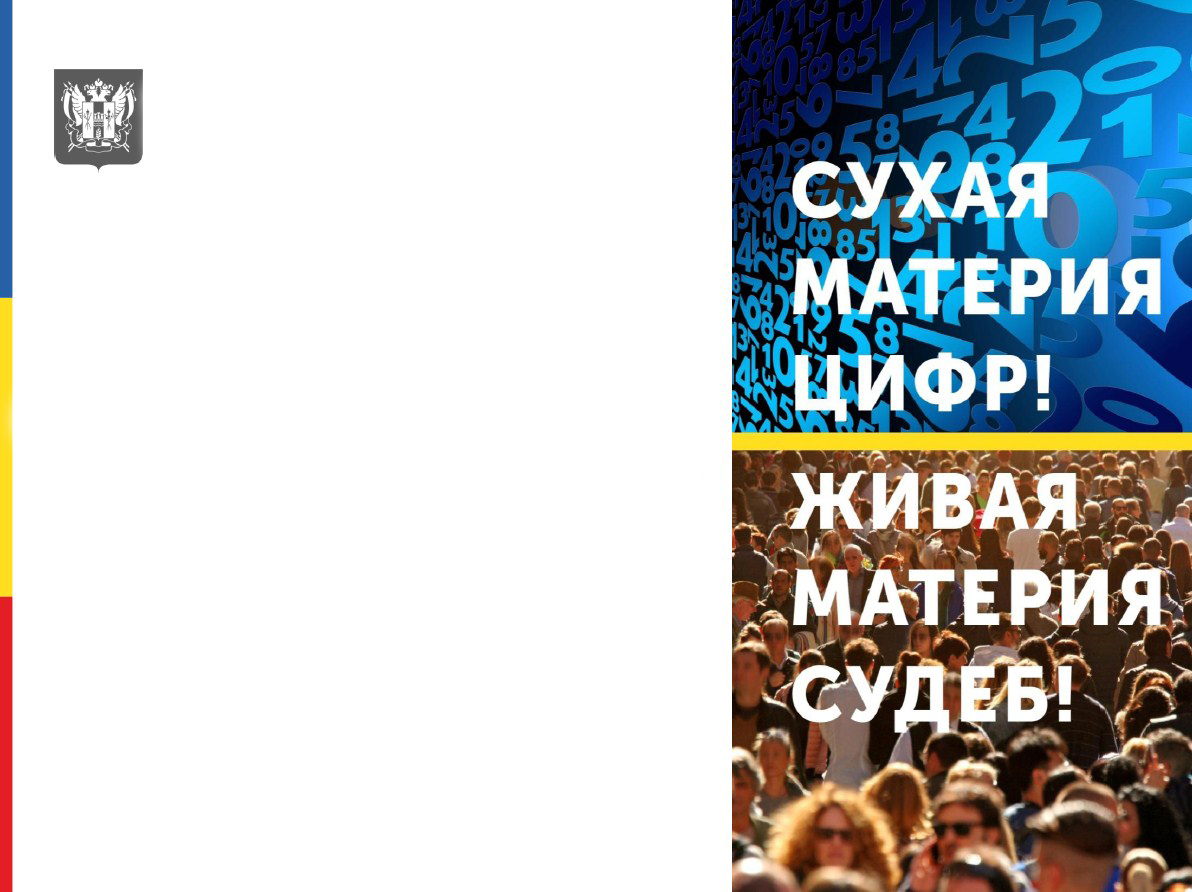 Администрация Миллеровского городского поселения
ПРОЕКТ БЮДЖЕТА МИЛЛЕРОВСКОГО городского поселения
на 2021 год и на плановый период 2022 и 2023 годов
2
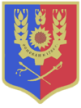 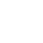 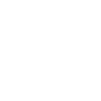 ОСНОВА ФОРМИРОВАНИЯ ПРОЕКТА БЮДЖЕТА МИЛЛЕРОВСКОГО городского поселения НА 2021ГОД И НА ПЛАНОВЫЙ ПЕРИОД 2022 И 2023 ГОДОВ
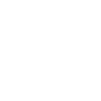 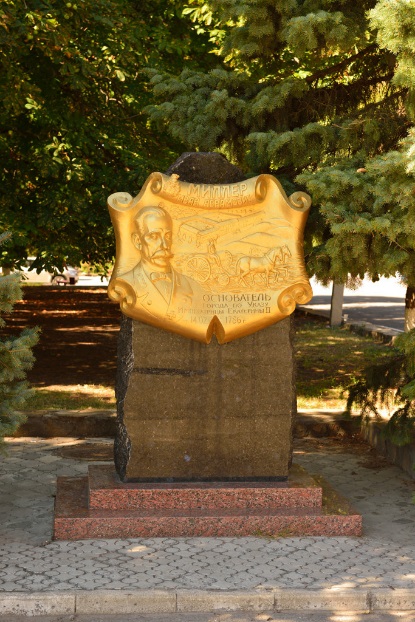 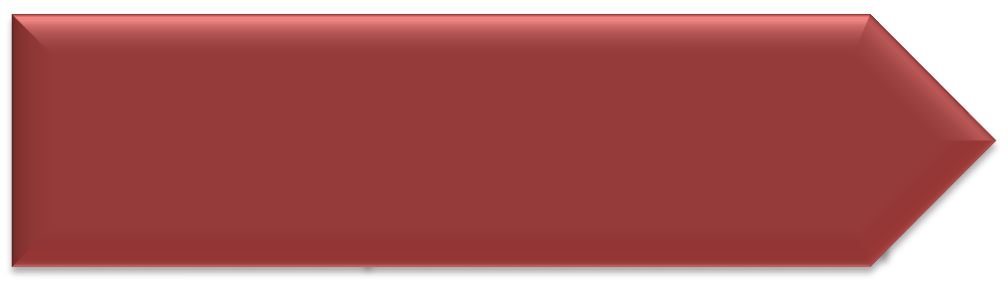 Положение послания Президента Федеральному Собранию, определяющие бюджетную политику
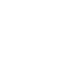 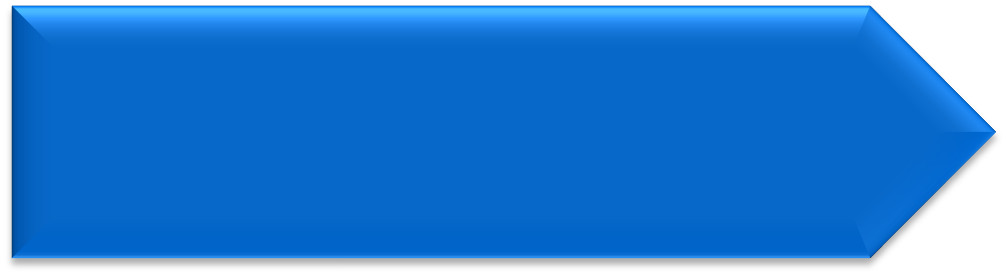 Проект областного закона «Об областном бюджете на 2021 год и на плановый период 2022 и 2023 годов»
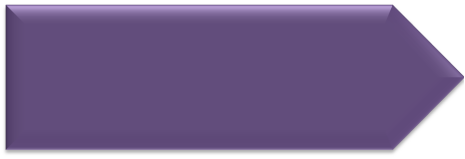 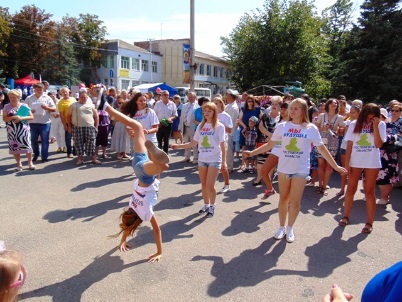 Прогноз социально-экономического развития Миллеровского городского поселения на 2021-2023 годы             (Постановление АМГП                                        от 21.09.2020 № 362а)
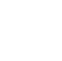 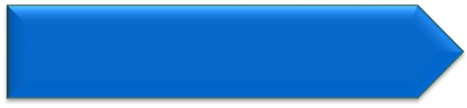 Основные направления бюджетной и налоговой политики Миллеровского городского поселения на 2021-2023 годы                            (Постановление АМГП                                                             от 21.10.2020 № 417)
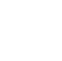 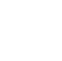 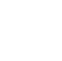 3
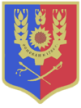 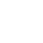 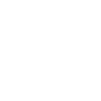 Особенности составления проекта бюджета Миллеровского город-ского поселения на 2021 г и на плановый период 2022 и 2023 гг
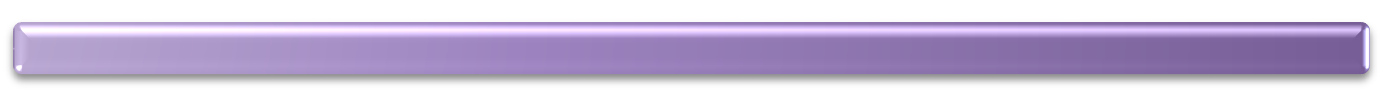 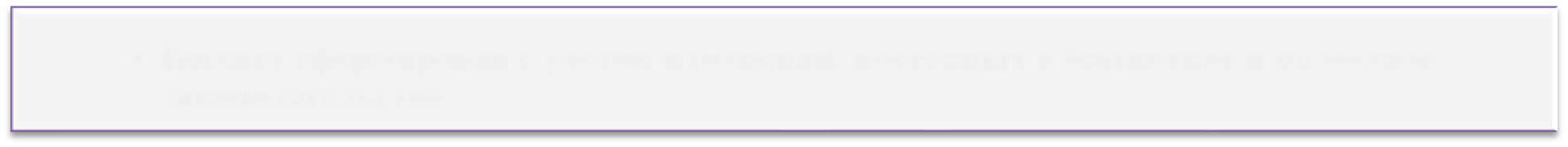 Бюджет сформирован с учетом изменений, внесенных в бюджетное и налоговое законодательство
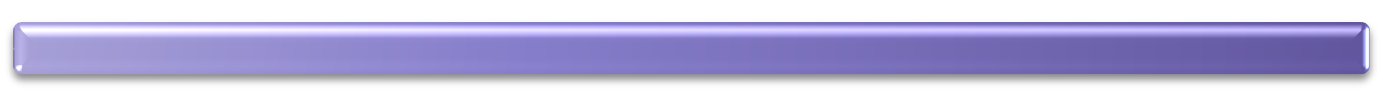 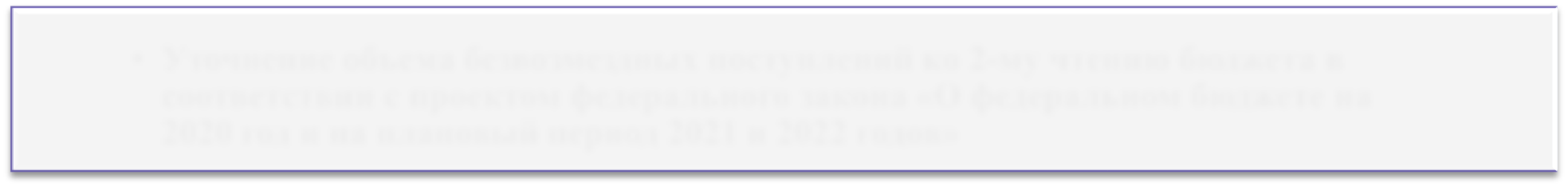 Уточнение объема безвозмездных поступлений ко 2-му чтению бюджета в соответствии с проектом областного закона «Об областном бюджете на
2021 год и на плановый период 2022 и 2023 годов»
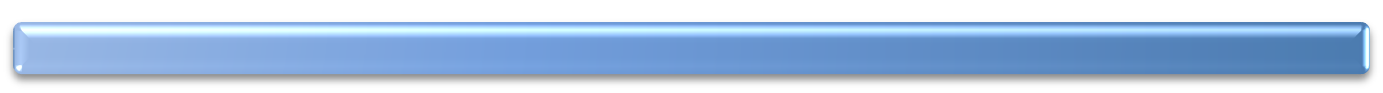 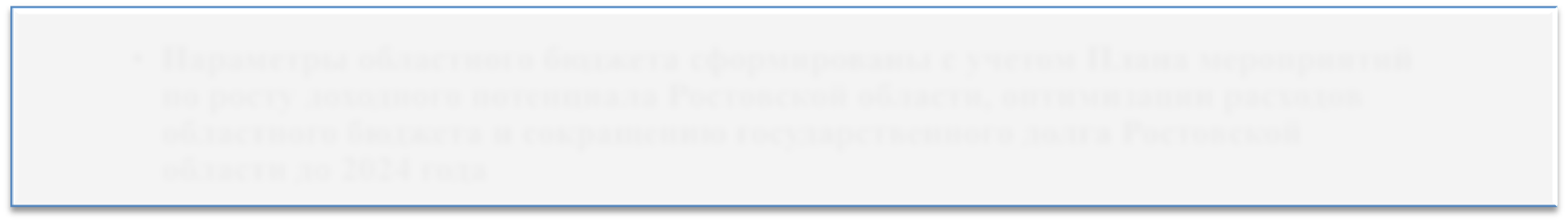 Параметры бюджета Миллеровского городского поселения сформированы с учетом Плана мероприятий по росту доходного потенциала Миллеровского городского поселения, оптимизации расходов бюджета Миллеровского г.п. и сокращению муниципального долга Миллеровского г.п. до 2024 года
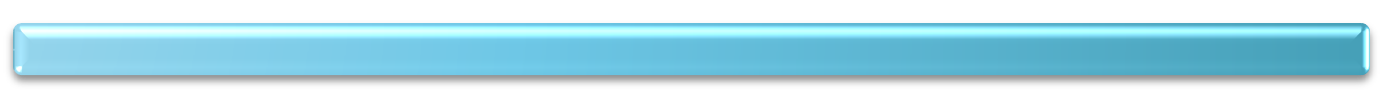 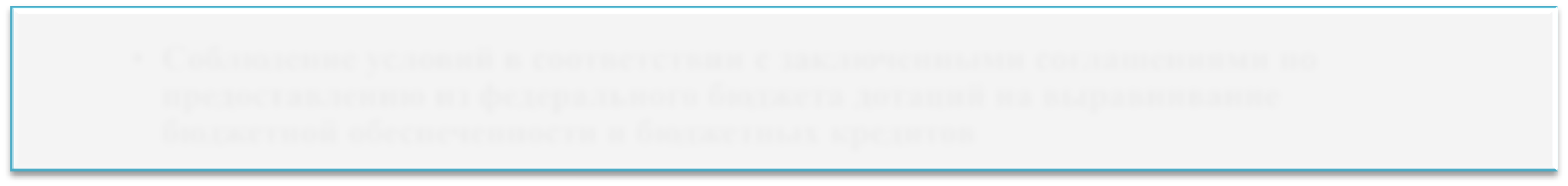 Соблюдение условий в соответствии с заключенным соглашением по предоставлению из областного бюджета дотаций на выравнивание
бюджетной обеспеченности и бюджетных кредитов
4
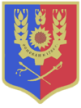 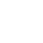 Основные направления бюджетной и налоговой 
политики Миллеровского городского поселения на 2021-2023 годы
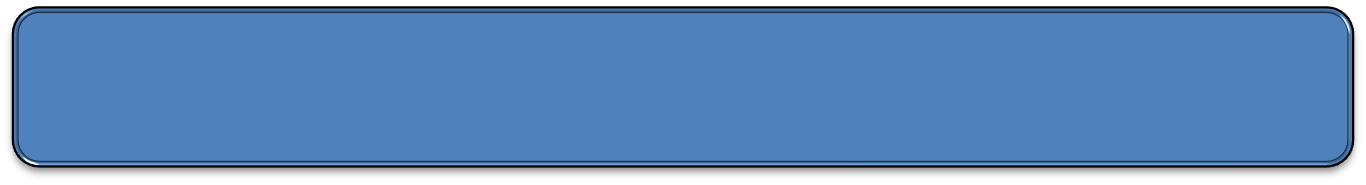 Утверждены постановлением Главы Администрации Миллеровского городского поселения от 21.10.2020 № 417
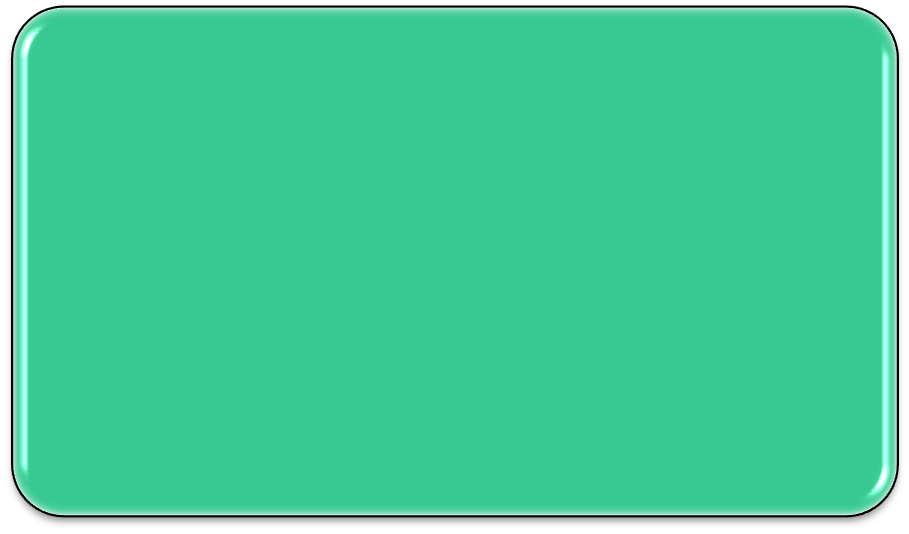 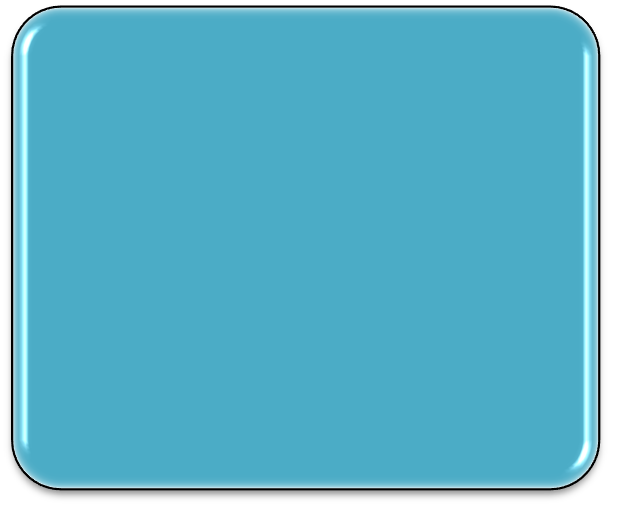 •Обеспечение 
сбалансированности и
Указ Президента РФ от 
07.05.2018 N 204
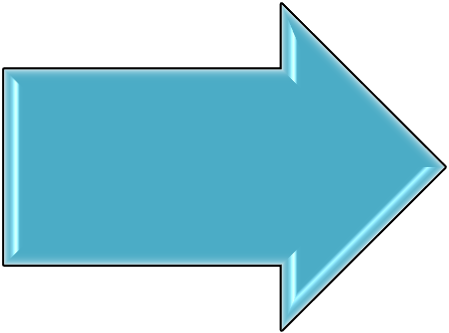 устойчивости бюджетной 
системы
«О национальных 
целях и стратегических 
задачах развития 
Российской Федерации 
на период до 2024
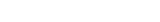 •Экономический рост 
•Повышение уровня жизни
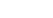 граждан
года»
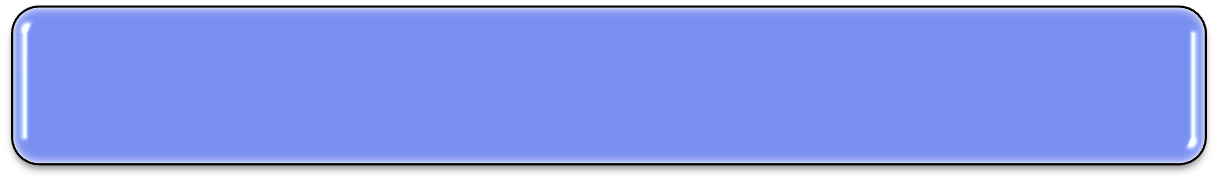 Ключевые задачи
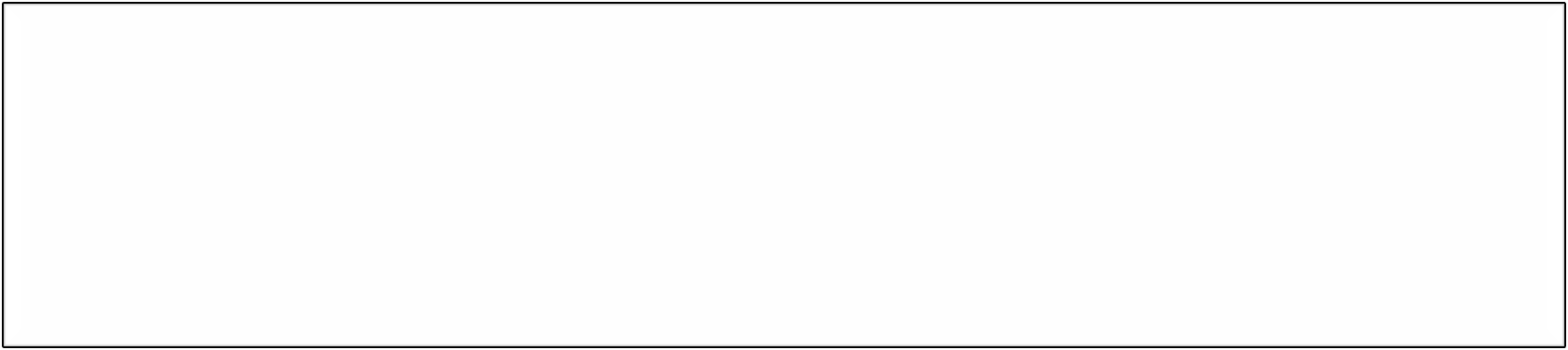 •Реализация Указов Президента РФ 
•Достижение целей социально-экономического
развития Миллеровского городского поселения
5
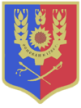 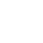 Основные приоритеты Миллеровского городсклго поселения
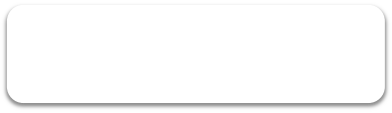 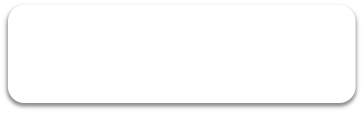 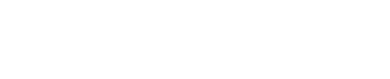 Обеспечение социального
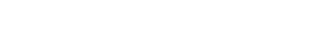 Экономический рост
благополучия населения
Пути реализации бюджетной политики
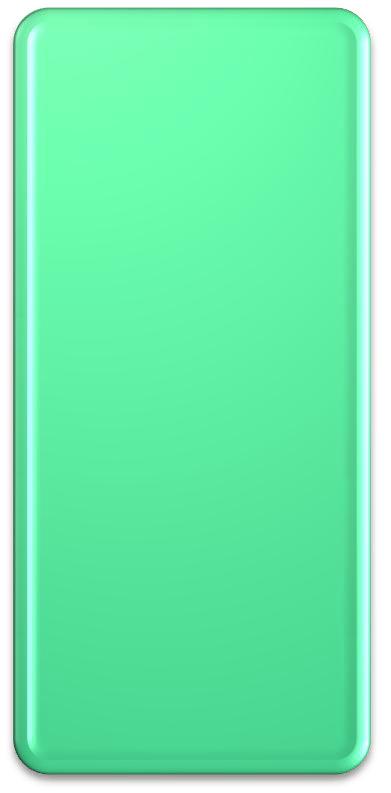 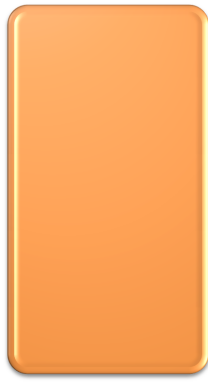 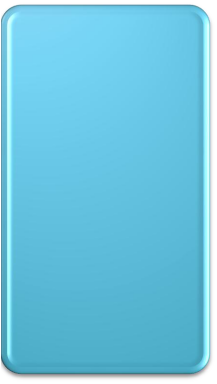 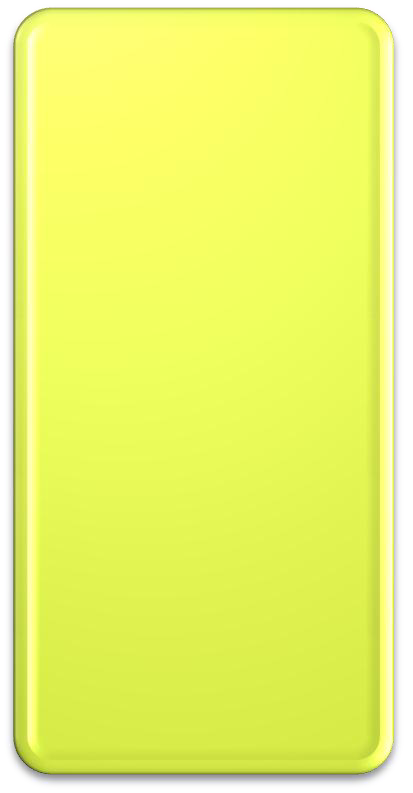 Эффективность и приоритизация бюджетных расходов
Рост собственных доходов
Стимулирование инвестиционной активности
Сбалансирован- ность местного бюджета
6
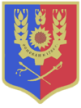 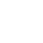 Меры, принимаемые для обеспечения сбалансированности бюджета Миллеровского городского поселения
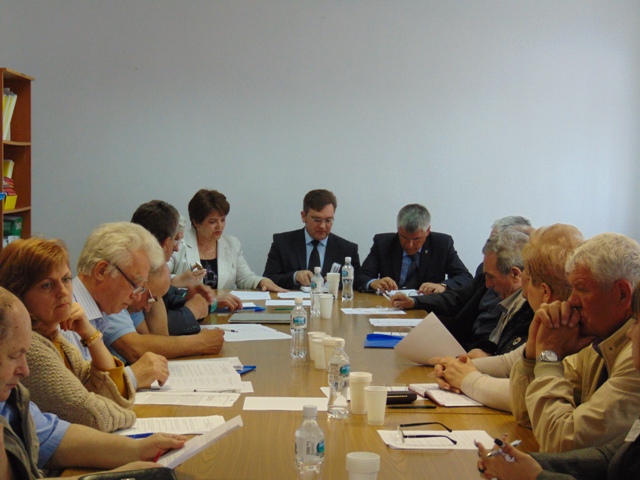 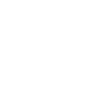 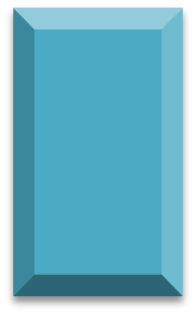 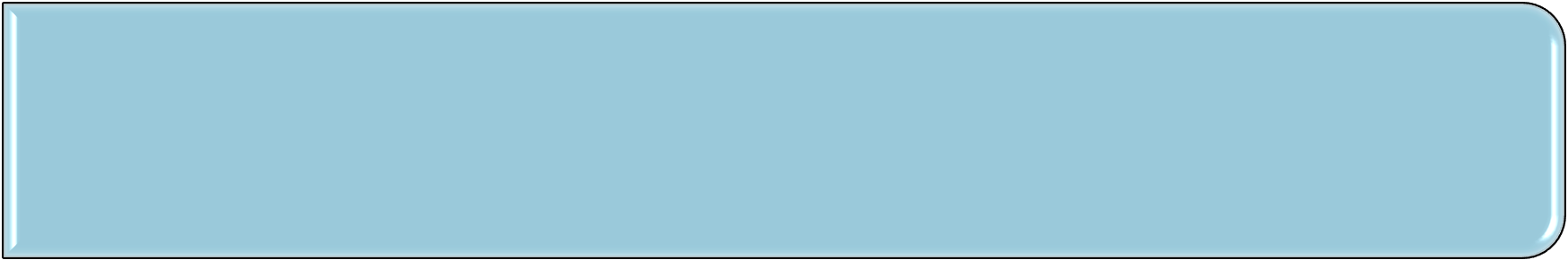 •План мероприятий по росту доходного потенциала Миллеровского г.п., 
оптимизации расходов бюджета Миллеровского г.п. и сокращению 
долга Миллеровского г.п. до 2024 года, утверждённый распоряжением 
Администрации Миллеровского района от 06.06.2019 № 61
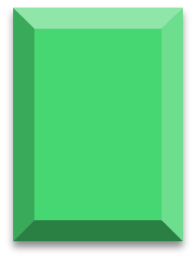 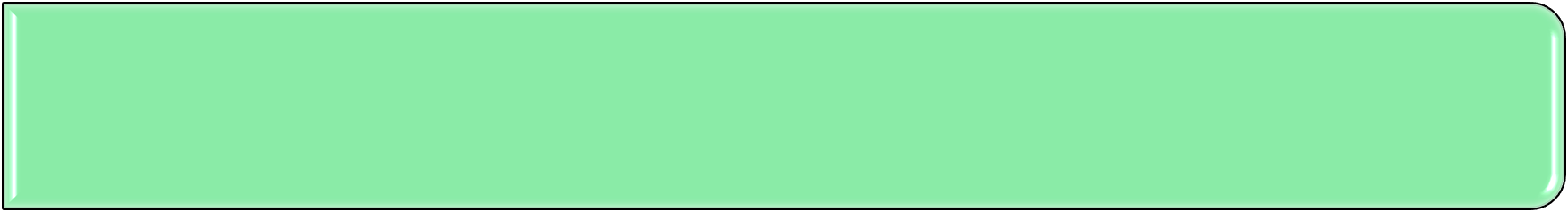 •Проведение взвешенной долговой политики
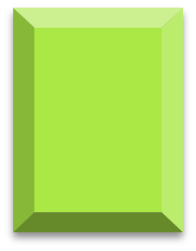 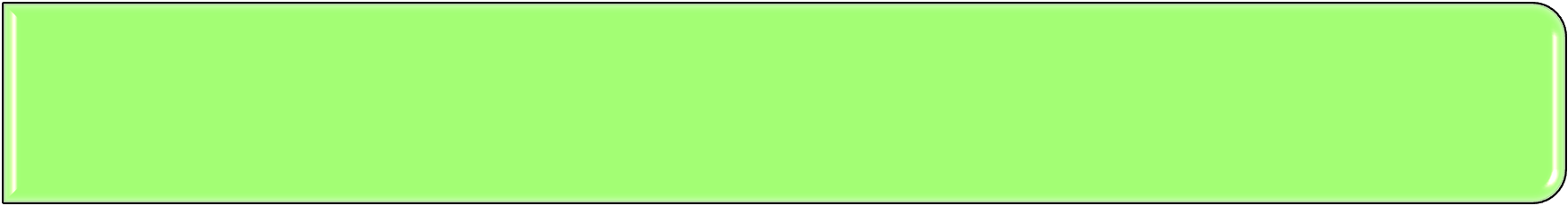 •Контроль за качественным и своевременным принятием 
местного бюджета
7
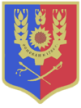 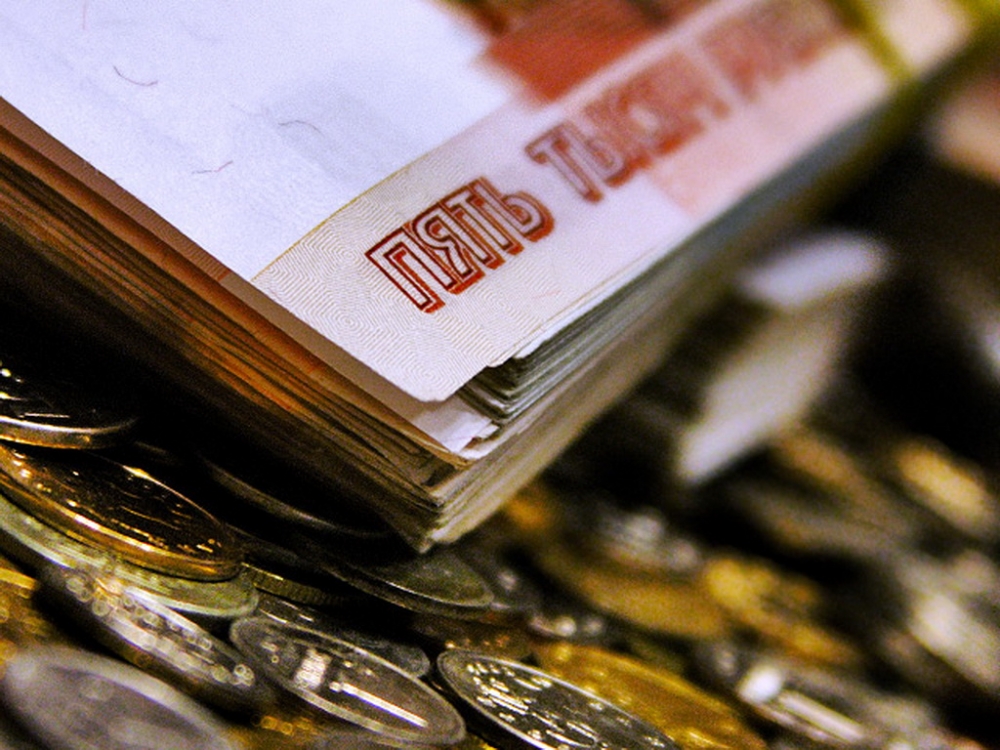 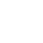 Основные характеристики бюджета Миллеровского городского поселения на 2021-2023 годы
тыс рублей
Проект бюджета 
на 2020 год
Проект 
бюджета
Проект 
бюджета
Проект 
бюджета
Показатель
на 2021 год
на 2022 год
на 2023 год
199 141,9
231 933,1
303 012,3
267 937,5
I. Доходы, всего
Налоговые и
146  269,9
149 783,3
147 379,2
150 819,3
неналоговые
доходы
Безвозмездные 
поступления
121 667,6
155 633,1
49 358,6
81 113,8
231 933,1
267 937,5
199 141,9
303 012,3
II. Расходы, всего
0,0                    0,0                  0,0                     0,0
III. Дефицит,
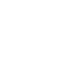 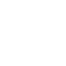 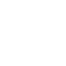 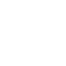 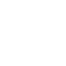 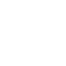 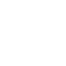 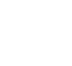 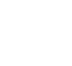 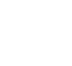 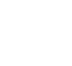 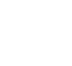 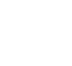 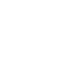 8
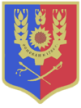 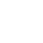 Основные параметры бюджета Миллеровского городского поселения на 2021 год
Доходы бюджета 
303 012,3
Расходы бюджета 
303 012,3
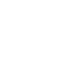 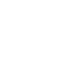 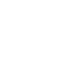 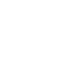 тыс. рублей
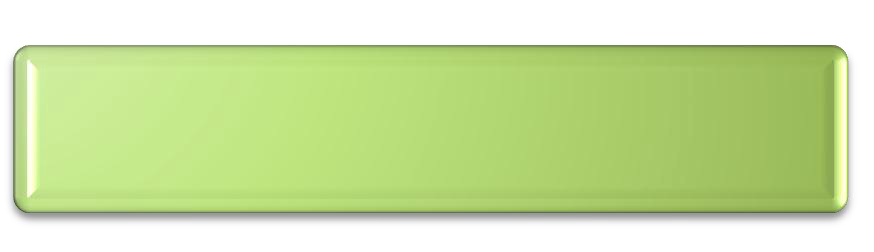 тыс. рублей
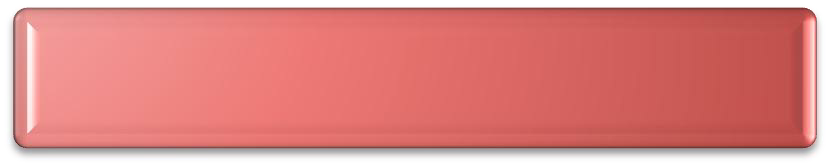 Социальная политика 
452,7
Налог на доходы физических лиц 47 222,1
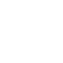 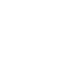 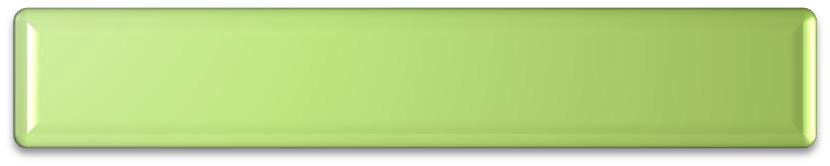 Образование 
112,5
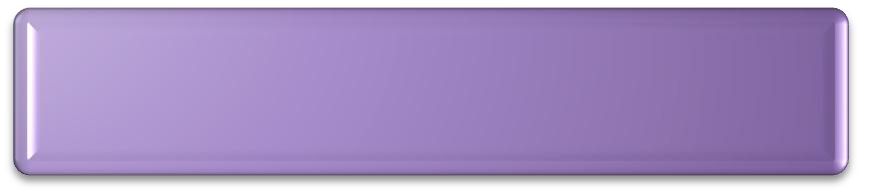 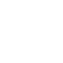 Налоги от имущества                            74 021,8
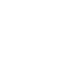 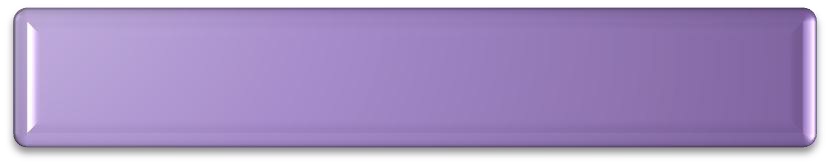 Национальная безопасность 
          1 305,9
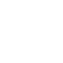 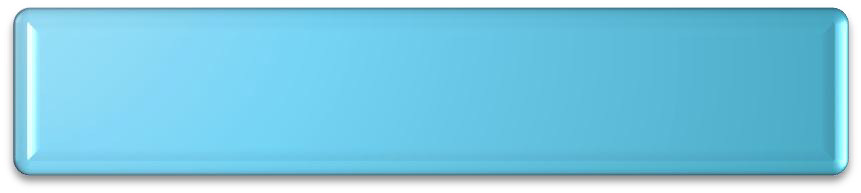 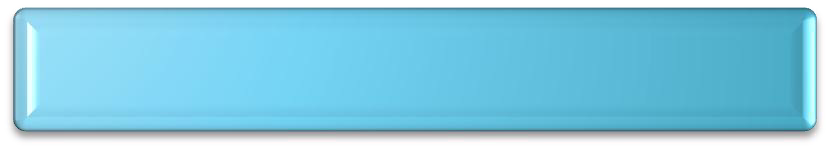 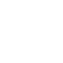 Жилищно-коммунальное хозяйство 
212 814,7
Акцизы 
9637,8
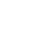 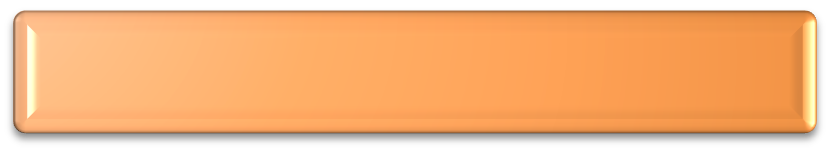 Национальная экономика
42 246,7
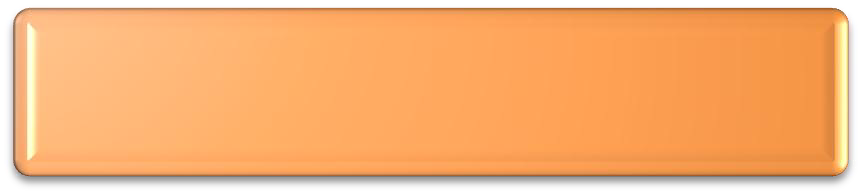 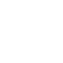 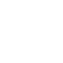 Безвозмездные поступления 
155 633,1
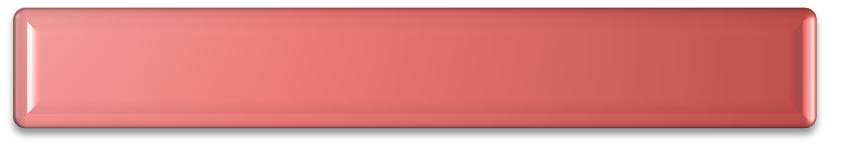 Культура 
23 130,7
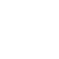 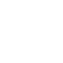 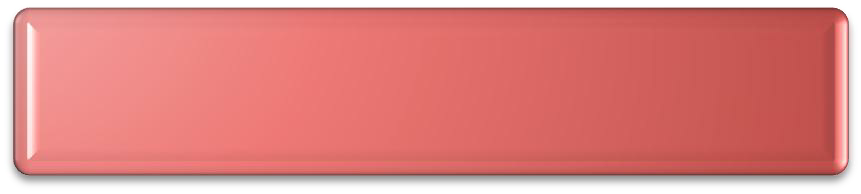 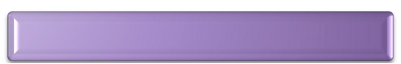 Иные доходы 
16 497,5
Иные расходы 
22 949,2
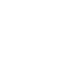 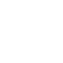 09
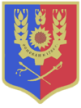 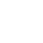 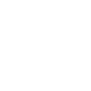 КРУПНЕЙШИЕ НАЛОГОПЛАТЕЛЬЩИКИ МИЛЛЕРОВСКОГО городского поселения
ОАО «МИЛЛЕРОВСКИЙ ГОК»
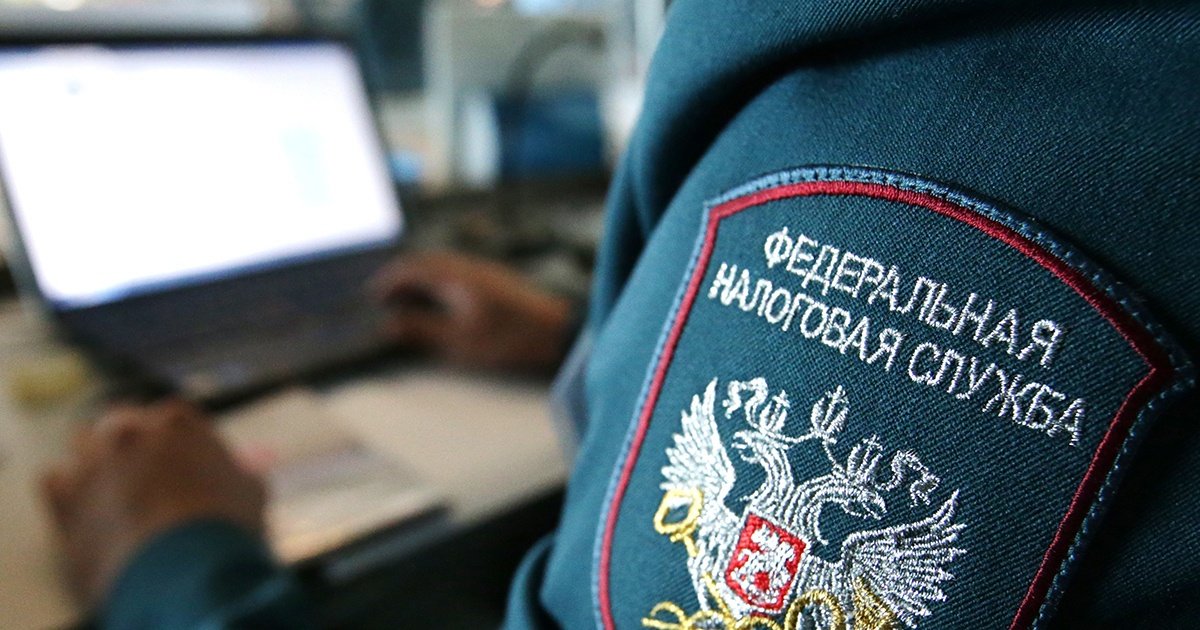 МИЛЛЕРОВСКИЙ ФИЛИАЛ АО «АСТОН»
ООО «АМИЛКО»
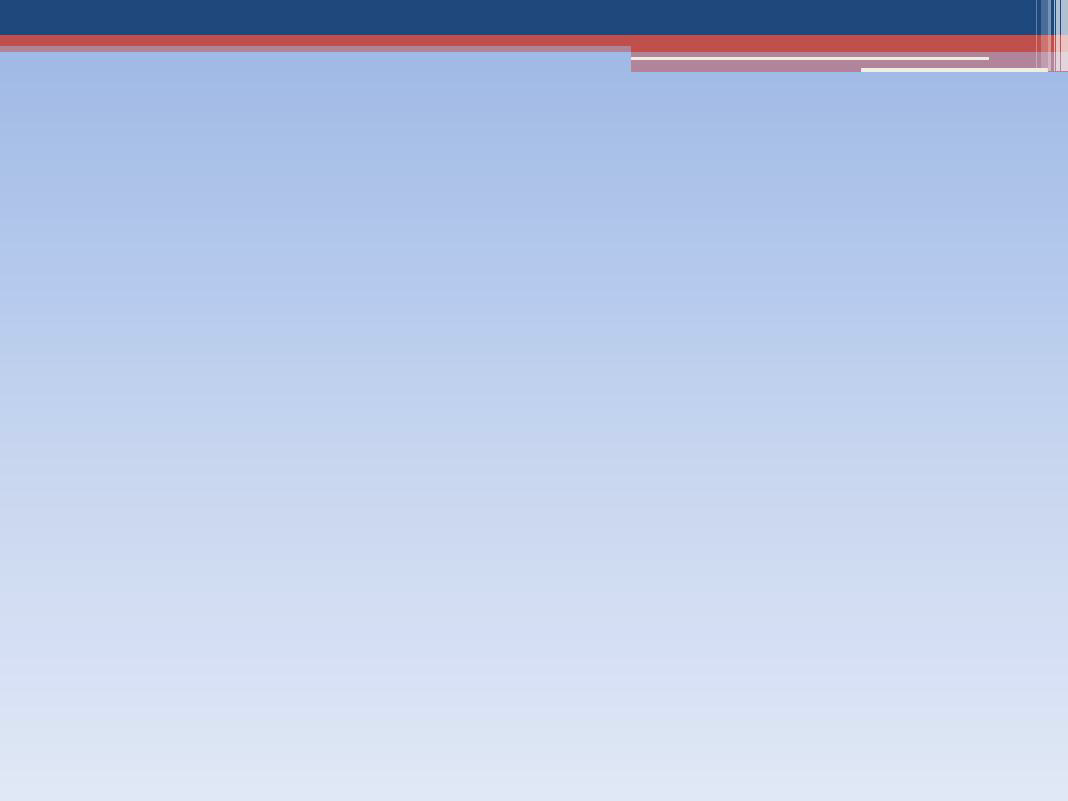 11
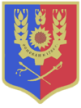 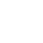 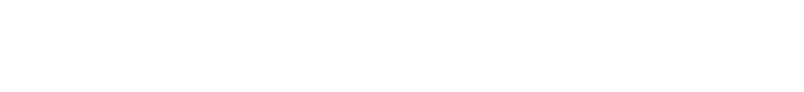 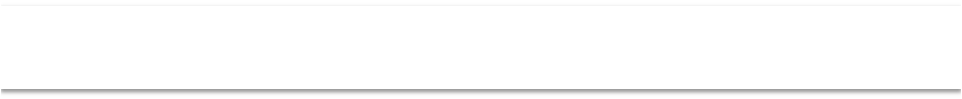 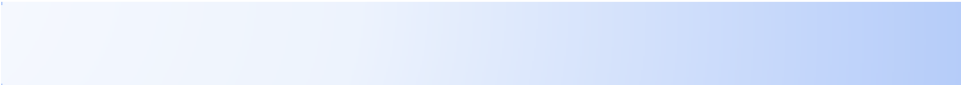 СТРУКТУРА НАЛОГОВЫХ И НЕНАЛОГОВЫХ ДОХОДОВ БЮДЖЕТА МИЛЛЕРОВСКОГО ГОРОДСКОГО ПОСЕЛЕНИЯ В 2021 ГОДУ
тыс. рублей
Доход от использования имущества, находящегося в государственной и муниципальной собственности – 48 430,6
Налог на доходы физических лиц – 245 940,1
Госпошлина – 11 612,9
Иные налоговые доходы – 4 221,6
Акцизы – 45 155,1
Налог на совокупный доход – 22 839,6
Транспортный налог – 14 928,2
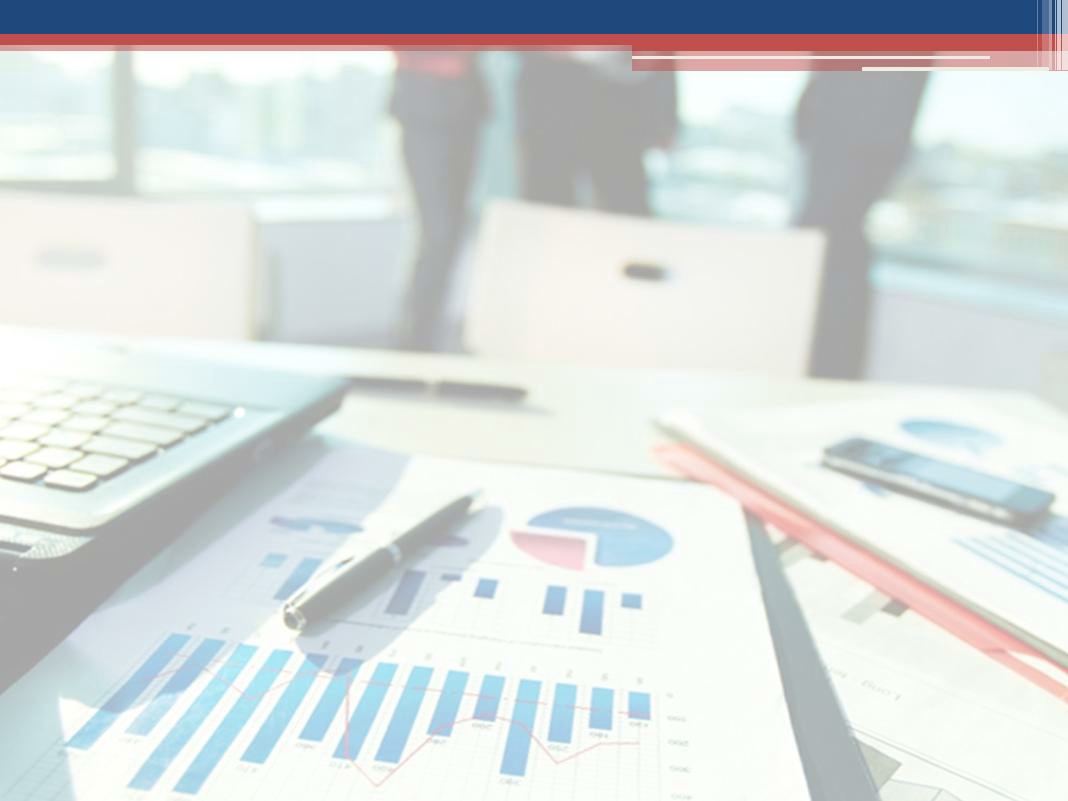 11
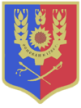 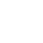 ДИНАМИКА ПОСТУПЛЕНИЙ НАЛОГА НА ДОХОДЫ ФИЗИЧЕСКИХ ЛИЦ В БЮДЖЕТ МИЛЛЕРОВСКОГО ГОРОДСКОГО ПОСЕЛЕНИЯ
тыс. рублей
103,4%
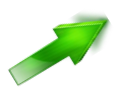 103,5%
102,7 %
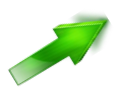 46 000,6
47 222,1	48 863,0	50 517,8
Проект 2020
Проект 2021 	Проект 2022 	Проект 2023
12
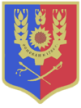 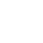 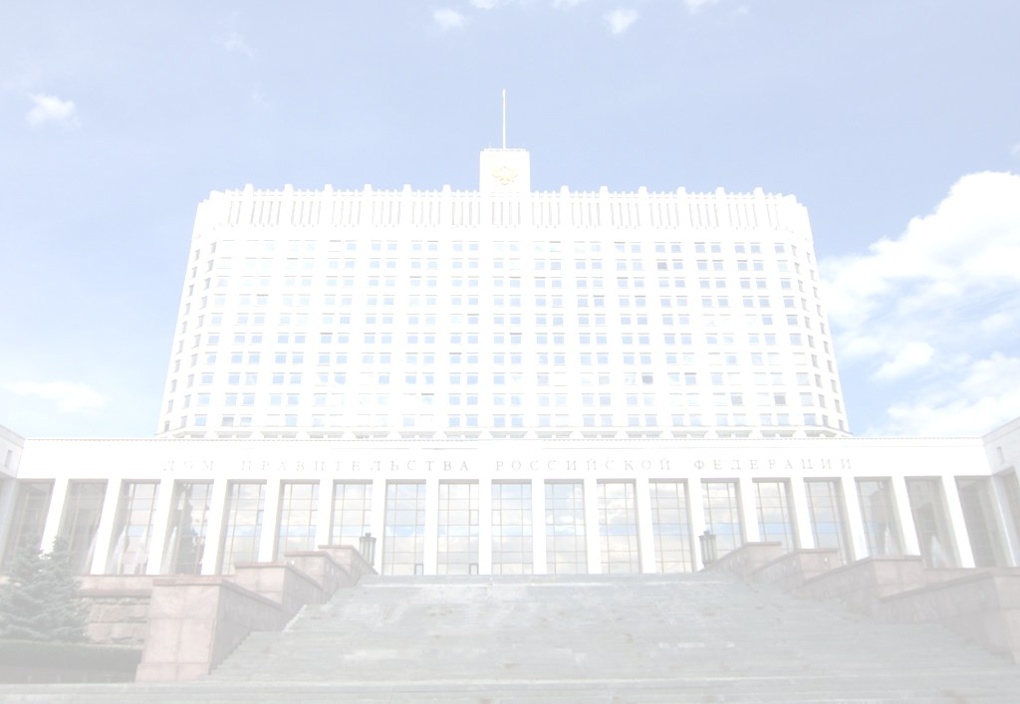 Безвозмездные поступления из областного бюджета
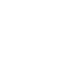 тыс. рублей
2020 год
2021 год
2022 год
2023 год
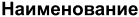 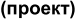 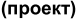 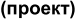 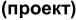 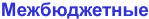 81 113,8
155 633,1
121 667,6
49 358,6
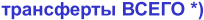 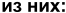 33 784,9
32 019,8
32 019,8
36 384,1
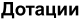 44729,5
121 848,0
17 338,6
89 647,6
субсидии
субвенции
0,2
0,2
0,2
0,2
*) Объем межбюджетных трансфертов будет уточнен ко второму чтению проекта 
областного бюджета
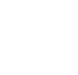 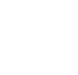 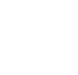 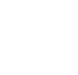 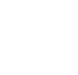 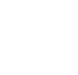 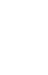 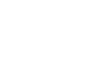 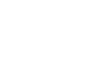 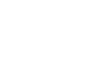 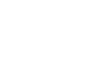 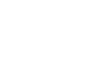 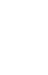 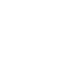 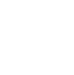 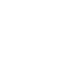 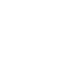 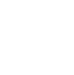 13
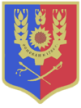 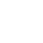 Структура расходов по разделам бюджетной классификации (тыс. рублей)
2020  2021
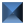 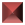 907 605,5
Жилищно-
коммунальное  
хозяйство
Образование
Национальная  
экономика
Социальная 
политика
Обще- 
государственные 
вопросы
Культура,  
кинематография
Национальная  
безопасность и 
правоохранительная 
деятельность
14
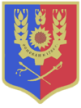 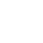 Расходы бюджета Миллеровского городского поселения в 2021 году
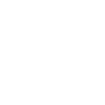 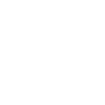 Общий объем расходов
в 2021 году – 155 633,1 тыс. руб.
тыс. рублей
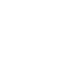 Образование – 112,5
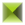 Социальная политика – 307,2
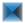 Общегосударственные 
вопросы – 22949,2
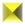 Жилищно-коммунальное 
хозяйство – 212814,7
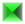 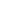 Национальная экономика – 42246,7
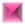 Культура, кинематография – 23130,7
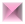 Национальная безопасность и правоохранительная 
деятельность – 1305,8
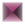 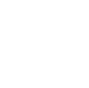 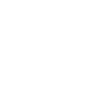